Species Richness of Macroinvertebrates within the Lower Hudson River Estuary
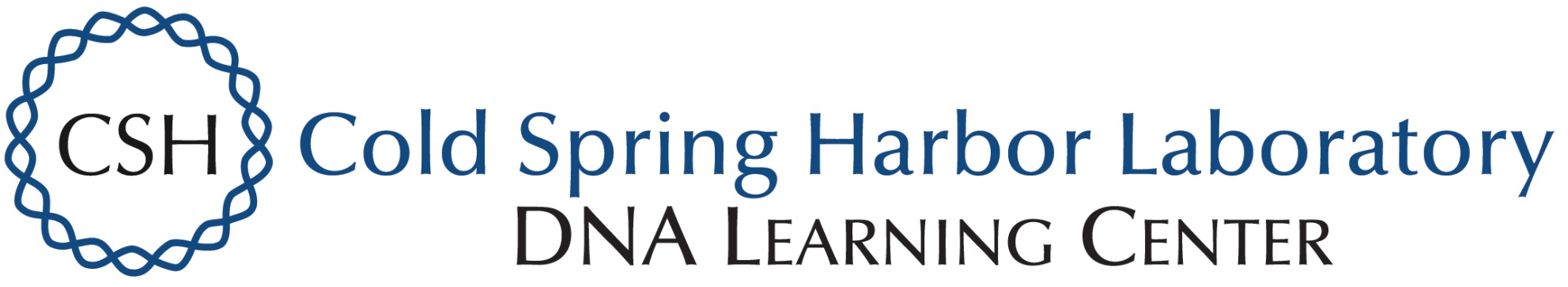 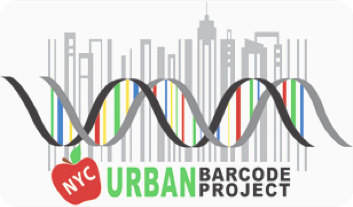 Funded by the
Thompson Family Foundation
Author: Destiny Coley & Gabriel Castro   Mentor: Mauricio Gonzalez & Liz Burmester
Discussion:
The gel electrophoresis results (Figure 02) shows evidence of some DNA from Q3, Q4, and Q7 according to the white bands. 
The samples Q1, Q2, and Q6 were the only samples in need of dissection in order to access the tissue of the specimen for DNA. Q1 and Q2 weren’t dissected because Q1 was too small, and Q2 was an oyster drill so dissecting it was very difficult. The samples Q1 and Q2’s DNA wasn’t extracted because of the difficulties involved with dissecting the samples intertwining with the struggles of time management. Q6 was the only dissected sample. 
Sample Q10 was ruined during isolating the DNA when leaving the sample inside of the incubator for the final step, because of the lack of time management. Starting with the process of isolating the 
During amplifying DNA by PCR, 23uL of invertebrate primer was added to each sample tube instead of the PCR bead tube. Due to the mistake of adding excessive liquids to the sample, the samples could get diluted because of the added liquid primer. In hope for some DNA samples the test tubes went through a vortex once again. The PCR product did show evidence of some DNA in sample Q3, Q4, and Q7. 
Even though there is evidence of DNA, the invertebrate samples still needed to be sequenced in order to be identified.

References:
Encyclopedia Britannica, Invertebrate, Britannica, 2018
G.O. Mackie, invertebrate, the Canadian encyclopedia, 2006)
National Geographic book, Invertebrates, Animal Encyclopedia, 2012 
Shah, Anup, Why is Biodiversity Important? Who cares? , Global Issues, 2014
Strauss, Bob. Facts About Invertebrates, ThoughtCo. , 2017
Woolley Skip, Why Invertebrates Matter, unimeld.edu, 2011
 
Acknowledgements:
Taking a moment to thank: our mentor Mauricio Gonzalez, for helping our group get involved in this project. Helping with the DNA lab, and the writing process involved in this project. Our second mentor Liz Burmester for helping this team edit the scientific summary, and providing more information about genetics. Finally, thanking  the NYC Urban Barcoding Project. Providing the opportunity to begin this project and providing the procedure and materials.
Introduction:
There is dramatic human impact on the New York harbor. The New York harbor is on a road to recovery, and biodiversity analysis is a key factor to determine the health of the ecosystem. The Lower Hudson River Estuary’s is thriving with many unexpected organisms that are essential to the ecosystem’s health. Biodiversity boosts the ecosystem’s productivity where each species has a very specific niche (shah, 2014). In this project biodiversity will be observed through invertebrates.
Hypothesizing, that the harbor isn’t very diverse due to the amount of pollution, and trafficking within the harbor. Even though there is an increase of caution and attention to the harbor, the harbor is still recovering from human impact.
Background Information:
What is the health of the Lower Hudson River Estuary?
The Lower Hudson River Estuary’s ecosystems were modified or eliminated and wastes were disposed in the waterway at an increased rate (Munoz, 2012). Although it has improved in the last 30 years, there still remain problems (Munoz, 2012).

What is biodiversity?
Biodiversity is generally referred to the variety and variability of life on earth (Wikipedia, 2018). Biodiversity also measures the variety of organisms present in different ecosystems (Wikipedia, 2018).

What are invertebrates?
Invertebrates are animals that don’t possess a vertebral column. They make up 97% of the animal species (Strauss, 2017). Aside from the absence of vertebral column, invertebrates have little in common (Encyclopedia Britannica, 2018). They are distributed between more than 35 phyla (Encyclopedia Britannica, 2018). Invertebrates have six specific groups: arthropods, cnidarians, echinoderms, mollusks, and sponges (Strauss, 2017)

Why are invertebrates important?
Invertebrates filter out the New York estuary of harmful chemicals and algae. Invertebrates may be spineless, but they are an extremely diverse group of animals. They’ve managed to face and fend off anthropogenic difficulties in their one billion years of existence (Woolley, 2018)
Methods:
Figure 02: Q1-Q7 are the samples for this research project. Samples kcp1-kcp4 is the DNA for another research project. There is evidence of very faint white bands for Q3, Q4, and possibly Q7. Those white bands are recognition of some possible DNA from the samples collected.
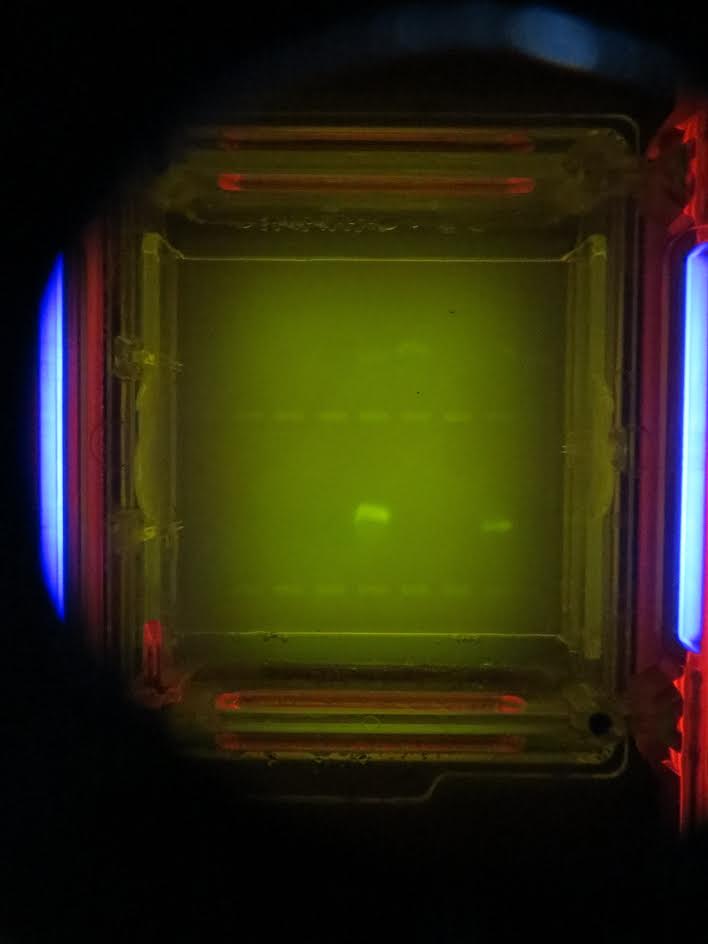 Q1  Q2             Q3    Q4    Q6       Q7
Loader  Control  Kpc1 KPC2KPC3 KPC4  KPC5
Figures:
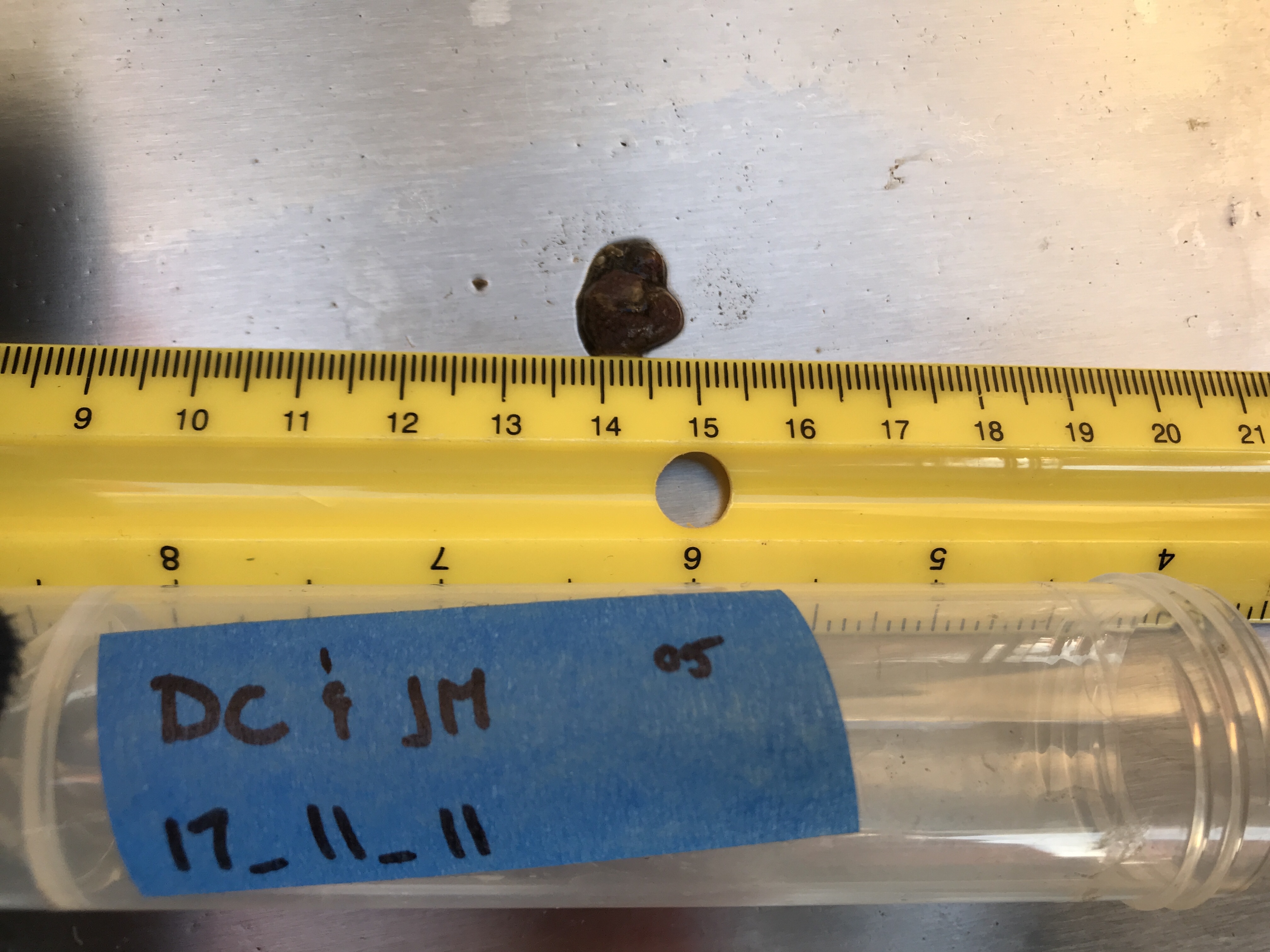 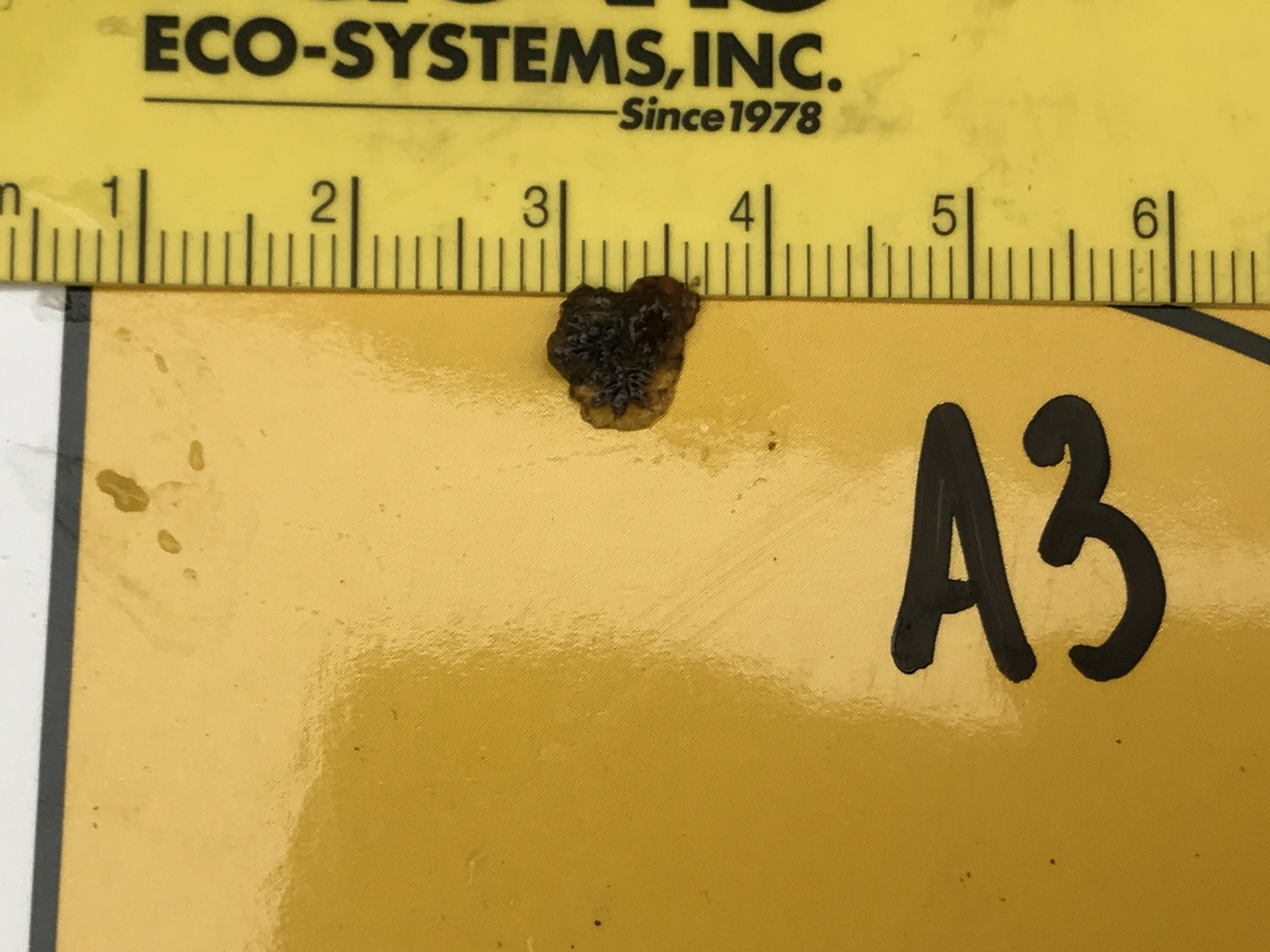 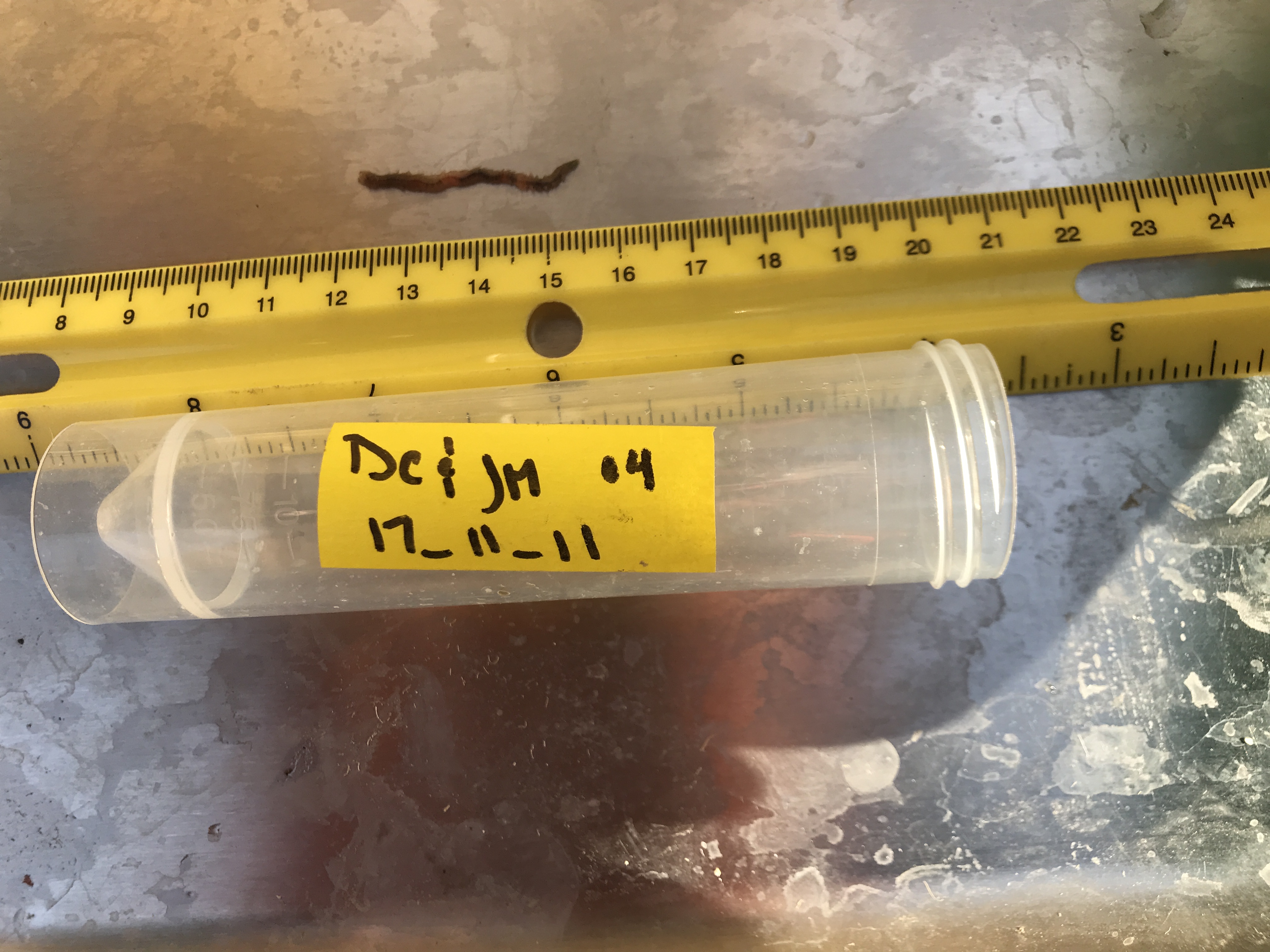 Figure 03: Q3, Amphiporus, Worm
Figure 01: Q4 left, Q7 right, Botryllus schlosseri, tunicate